CLS 416
Microbial air pollution
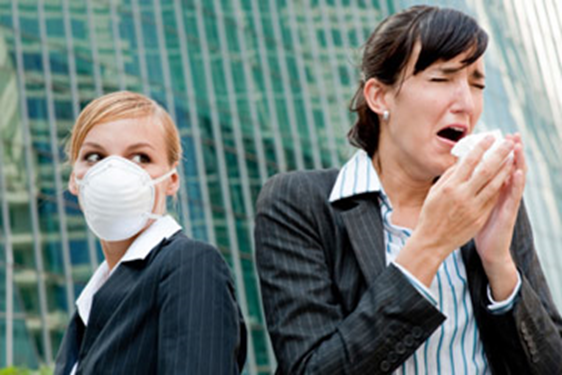 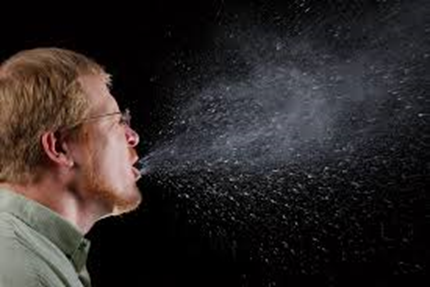 Pollution
Pollution occurs when undesirable compounds or microorganisms enter an environment and change the quality of this environment so that the balance in the ecosystem is endangered.
Pollutants might be:

    Specific chemicals from industry, Insecticides, sewage.
      such as: mercury, Lead, DDT, H2S, SO2, methane & carbon monoxide. 

   Microorganisms and there toxins.

   Radiation.
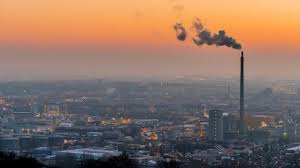 Composition of the atmosphere
Layers of the atmosphere
Troposphere- 15km up 
Stratosphere- 50km up (Ozone layer)
Mesosphere-  85km up (meteors burn)
Thermosphere- 600km up- (satellites occur)
Exosphere- 10,000km up

NASA /Augest 2017
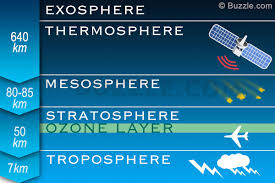 Air has no indigenous microflora
Air does not support the growth of microbial flora, but act as a transport medium.
Characteristics of the atmosphere:
High light intensities
Extreme temperature variations, mostly high temp.
low amount of organic matter 
Scarcity of available water, dry 
Troposphere: layers of the atmosphere closest to the earth,
                                        extends to 11km above the earth surface.
                                        Characterized by the heavy load of m.o.
                                        Temp. variation, where a drop of 10C/150m up
                                        to the atmosphere.
Airborne Bacterial Diseases/Pathogens
Whooping cough/Bordetella pertussis
Psittacosis/Chlamydia psittaci
Diphtheria/Corynebacterium diphtheriae
Q. fever/Coxiella burnettii
Sinusitis, Bronchitis/Haemophilus influenzae
Tuberculosis/Mycobacterium tuberculosis
Primary atypical pneumonia/Mycoplasma pneumoniae
Pneumococcal pneumonia/Neisseria meningitidis
Scarlet fever and others/Streptococcus pyogenes
Pneumonic plague/Yersinia pestis
Systemic mycoses/Causative agents
Aspergillosis/Aspergillus fumigatus
Blastomycosis/Blastomyces dermitidis
Gilchrist’s disease/B. braziliensis
Candidiasis/Candida albicans
Coccidiomycosis/Coccidioides immitis
Cryptococcosis/Cryptococcus neoformans
Histoplasmosis/Histoplasma capsulatlum
Viral diseases/Causative agents
Mumps/ Mumps virus
Influenza/ Myxovirus influenzae (A, B, C)
Poliomyelitis/ Poliovirus
Common cold/ Rhinovirus
German measles/ Rubella virus
Measles/ Rubeola virus
Chickenpox/ Varicella virus
Small pox/ Variola poxvirus
Modes of transmission of respiratory tract infections
Direct droplet inhalation:
    Inhalation of droplet nuclei: from one person to the other at a close distance within a short period of time. Ex:
N. meningitidis
       B. pertussis 
       Corynebacteria 
       Infectious mononucleosis
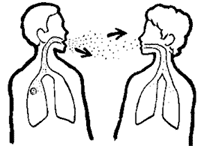 Direct airborne:
Droplet nuclei suspended in the atmosphere for a period of time before being inhaled.
    Ex:  Measles, chickenpox, Mycobacteria, SARS 

Indirect airborne:
Big droplets that settle on surfaces, that dry up and are inhaled with dust, air current…
     Ex : bacillus spores 
            Fungal spores
            Chlamydia 
            Q- fever
Sources of microbial air pollution
Outdoor air 
  Dust from surfaces of earth (soil)
  Water droplets from surface of water.
  Bursting of air bubbles at water surface 
  Human activities: industrial, agricultural, sewage
      treatment (trickling filters)
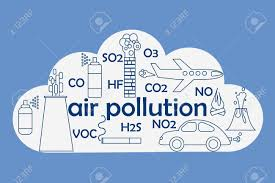 Indoor air
Expelled from nose & mouth; Sneezing, coughing
Hospital manipulation; Handling soiled linen,
Lab techniques (aerosols)
Slaughter house
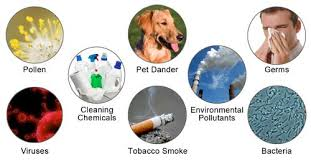 Degree of indoor air contamination    depends on: -       Ventilation rate -       Crowding of people -       Type & degree of activity
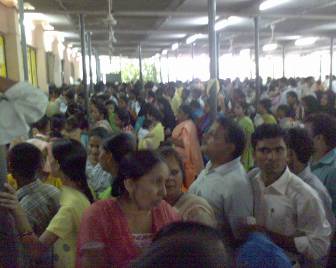 Control of Air borne Microorganisms
Ventilation
Ultraviolet radiation. (wavelength of 254 nm)
       direct irradiations or indirect- shielded irradiations 
Bactericidal vapours.
     Vapours of propylene glycol and triethylene glycol are strongly germicidal. These are colorless, tasteless, non-irritating, nontoxic, and not explosive or corrosive.
     0.5 mg of propylene glycol can kill a liter of heavily contaminated air within 15 seconds.
Filtration; Laminar air flow system +HEPA filter.